Покраска фигур.
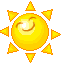 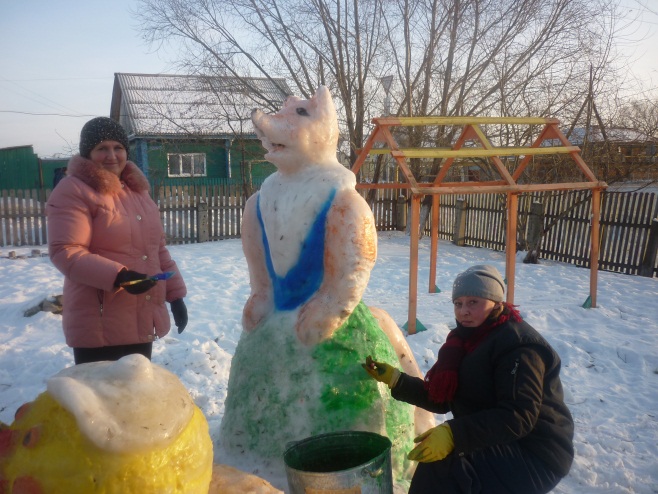 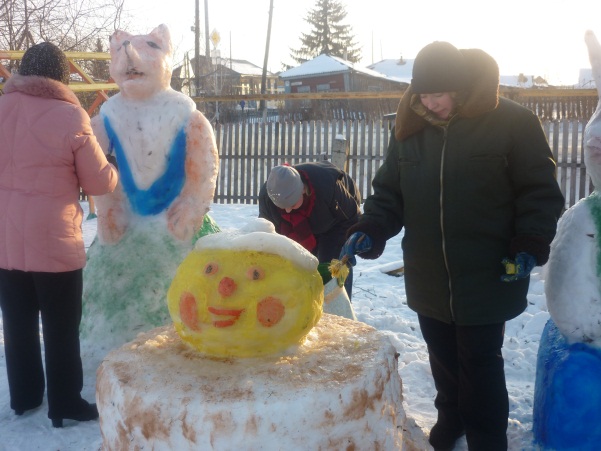 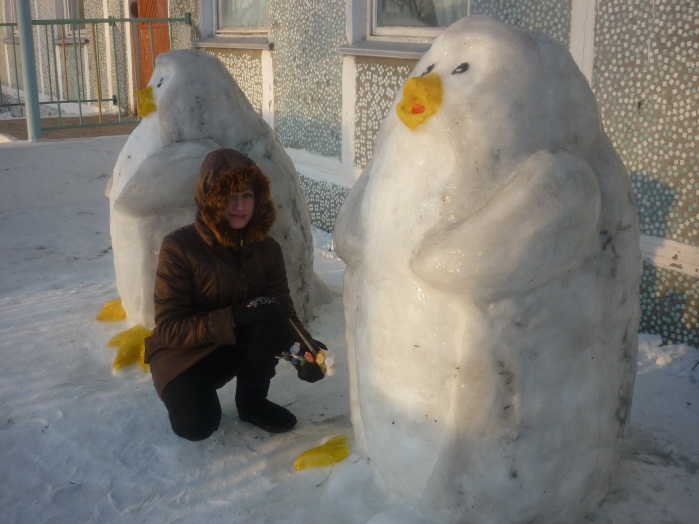 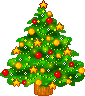 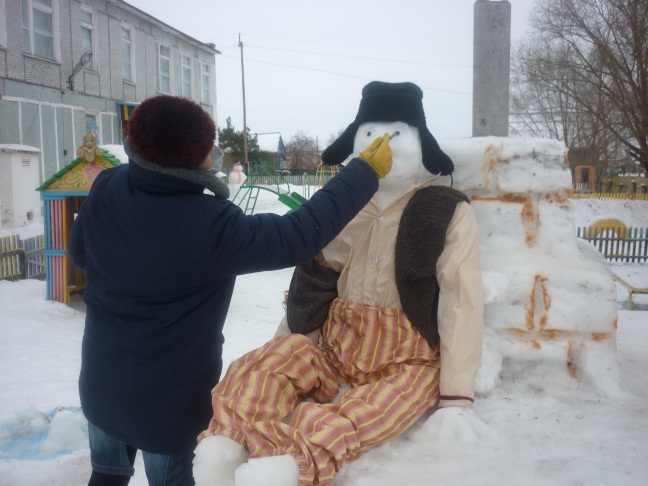 И вот, что у нас получилось!!!
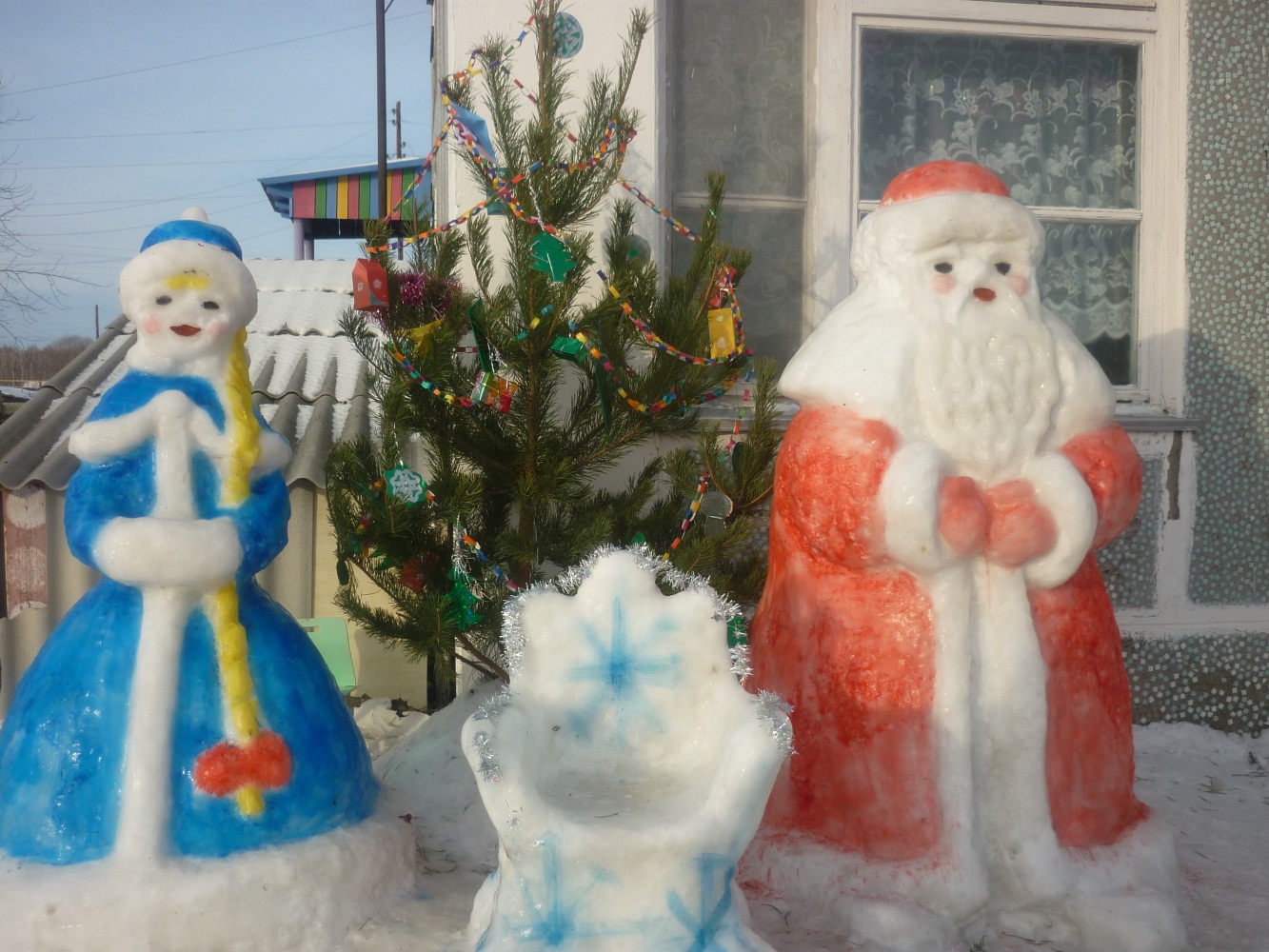 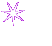 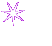 Дедушка с внучкой очень рады видеть наших дорогих детишек!
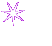 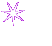 Любимые персонажи детей встретятся на пути в группу.
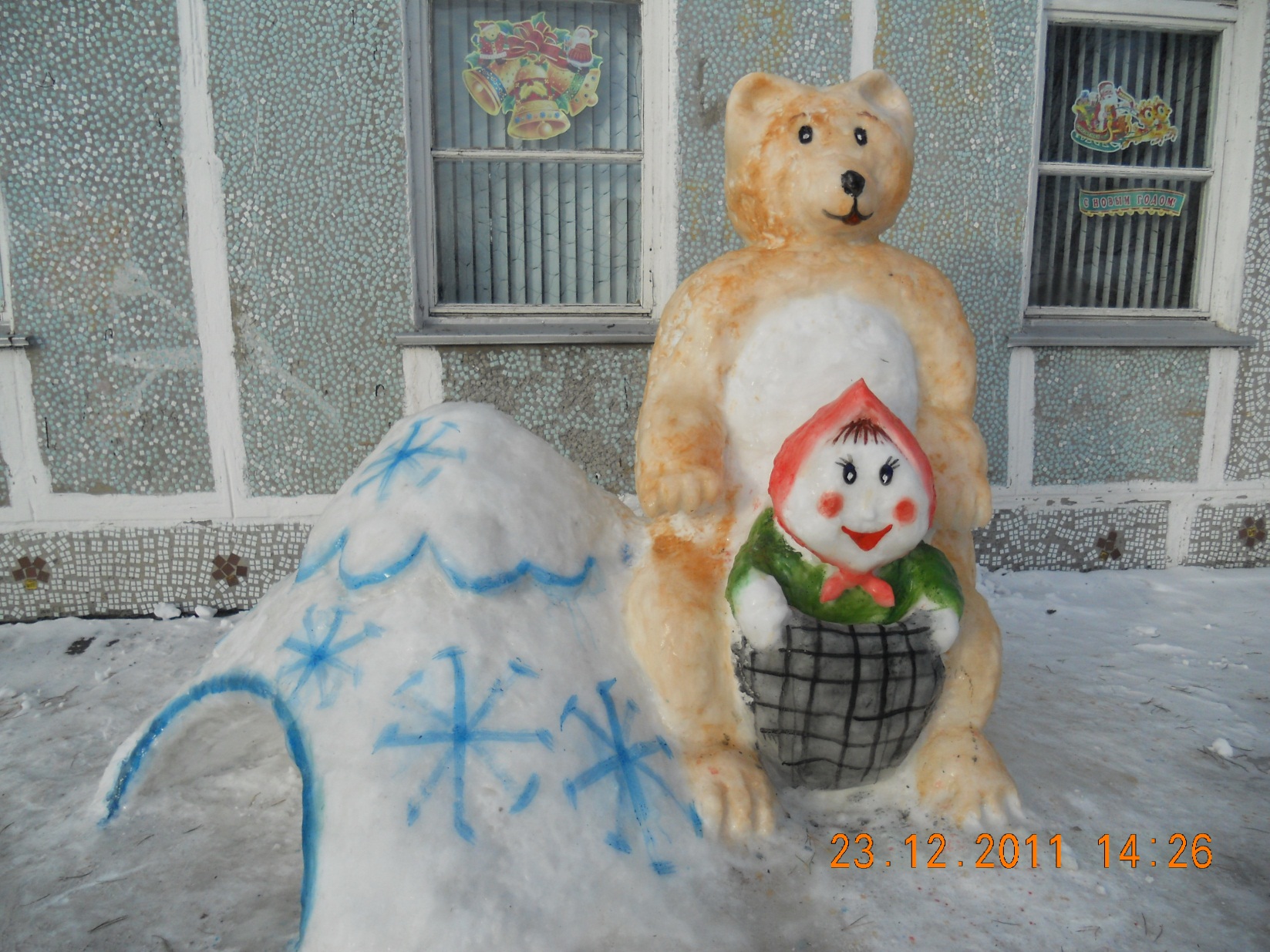 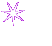 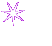 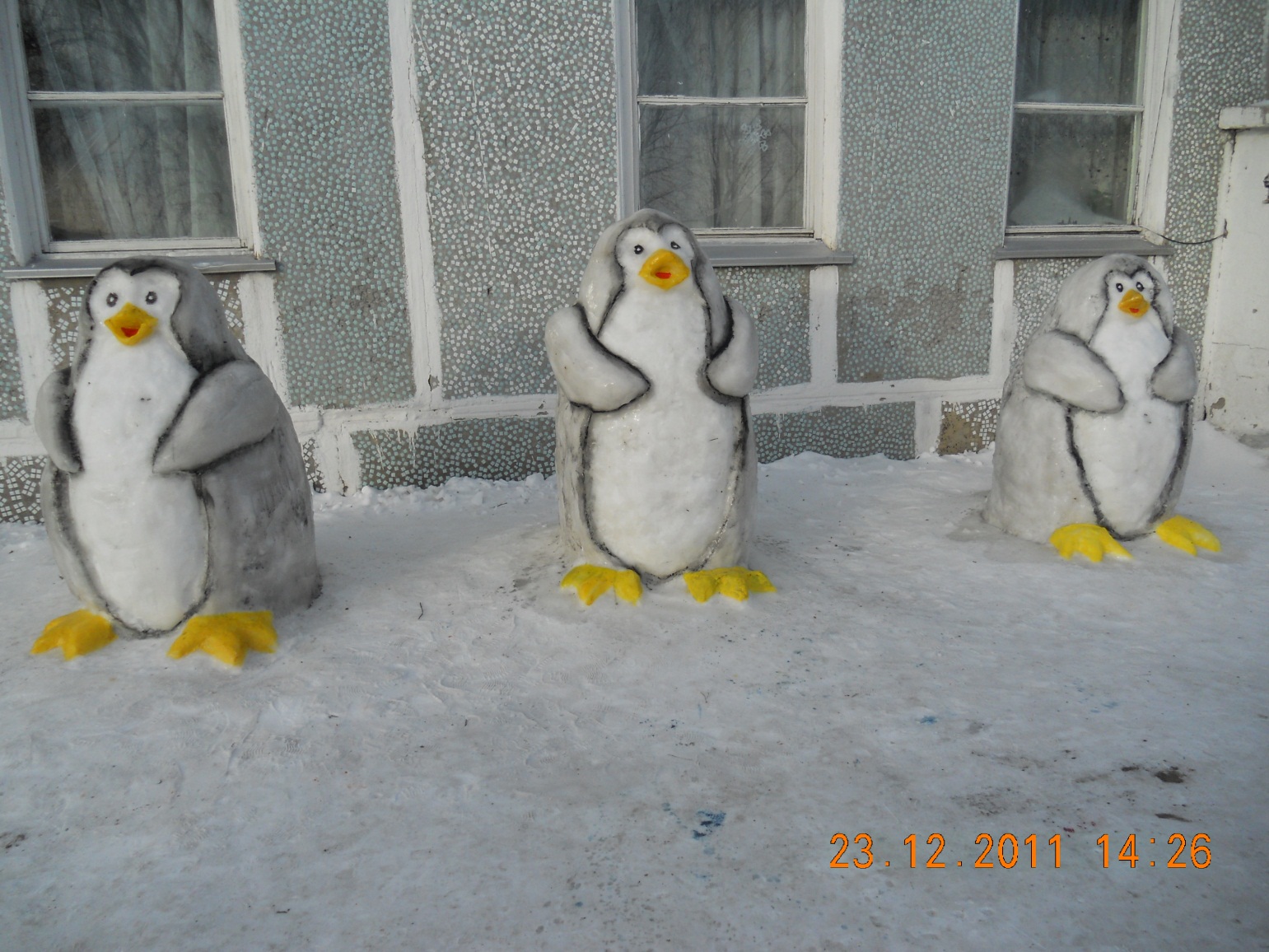 Семья пингвинов.
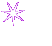 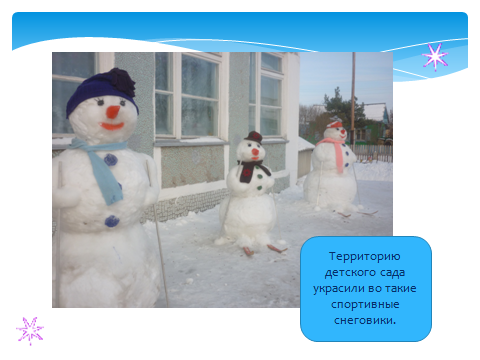